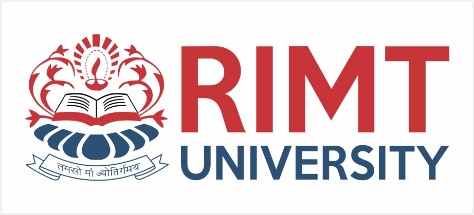 INDUSTRIAL ENGINEERING AND MANAGEMENT (BTME-4701)
Course Name: B.Tech-ME Semester: 7th
Prepared by:  Dr. Talwinder Singh Bedi
education for life                                          www.rimt.ac.in
1
Dr.Nitin Thapar_SOMC_ITFM
Department of Mechanical Engineering
UNIT: I
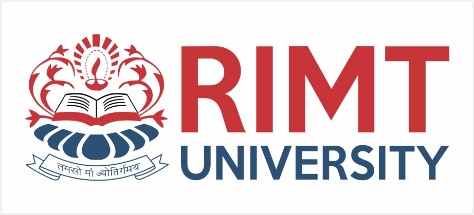 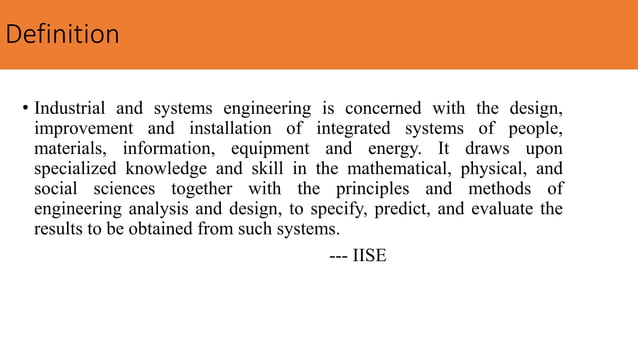 Department of Mechanical Engineering
education for life                                          www.rimt.ac.in
UNIT: I
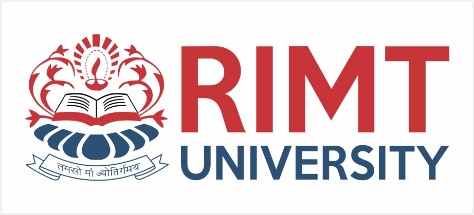 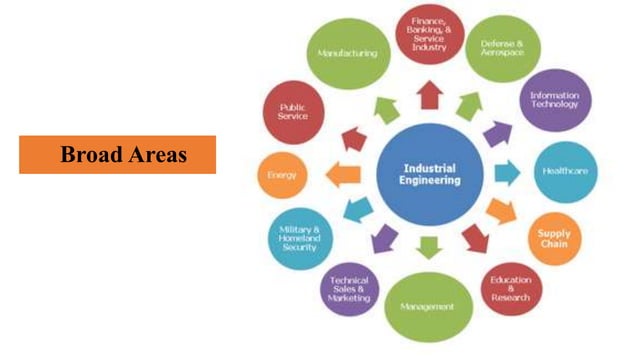 Department of Mechanical Engineering
education for life                                          www.rimt.ac.in
UNIT: I
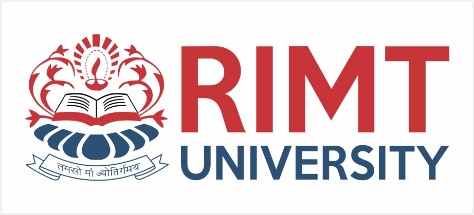 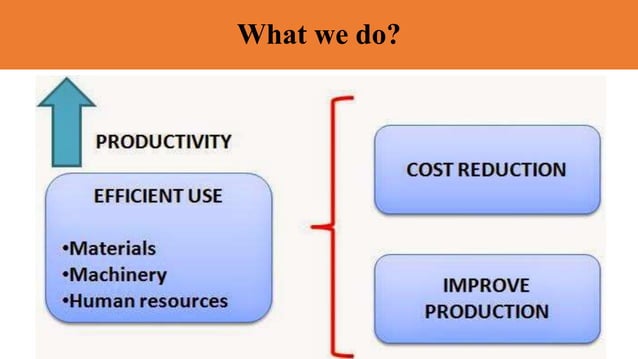 Department of Mechanical Engineering
education for life                                          www.rimt.ac.in
UNIT: I
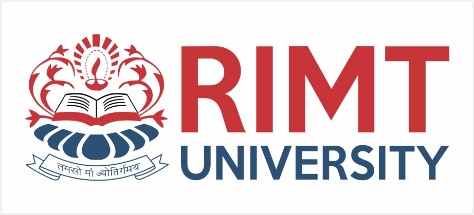 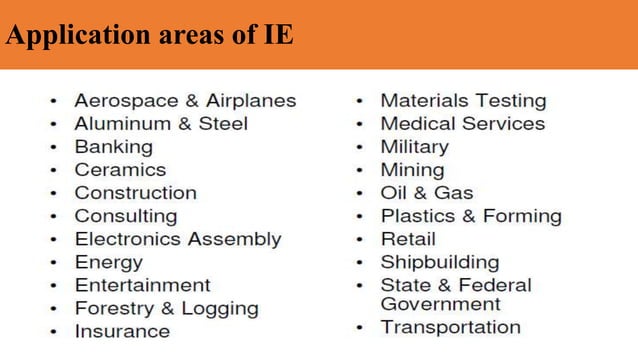 Department of Mechanical Engineering
education for life                                          www.rimt.ac.in
UNIT: I
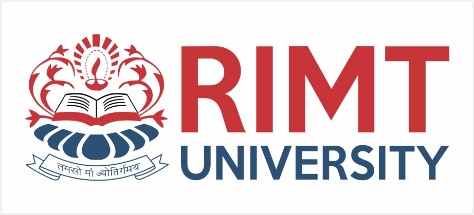 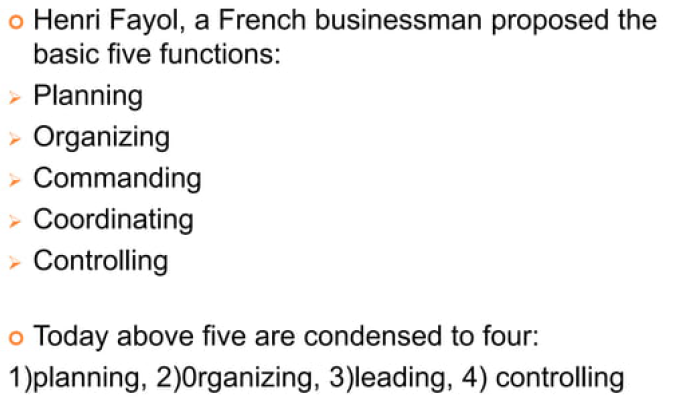 Department of Mechanical Engineering
education for life                                          www.rimt.ac.in
UNIT: I
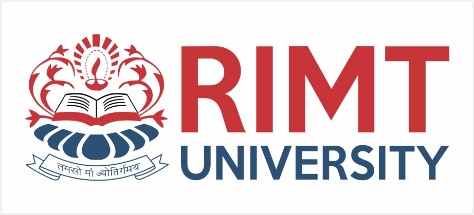 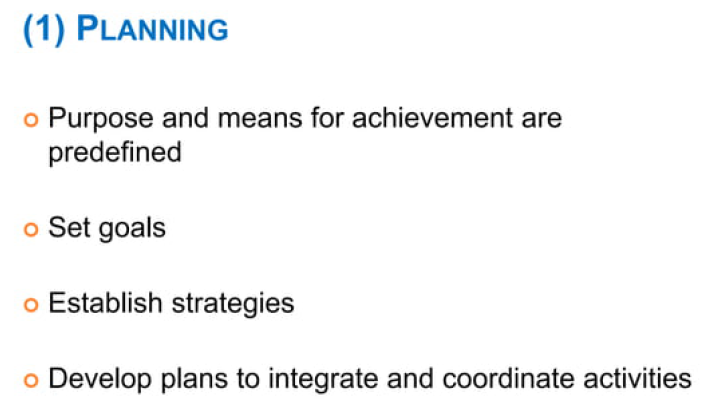 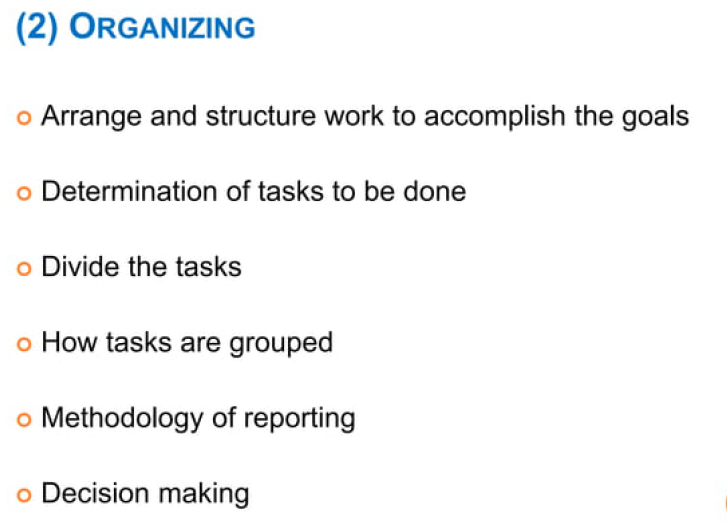 Department of Mechanical Engineering
education for life                                          www.rimt.ac.in
UNIT: I
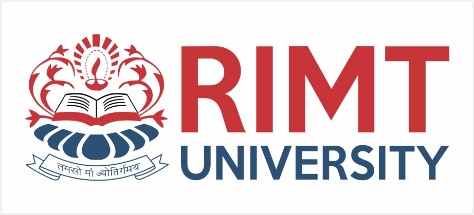 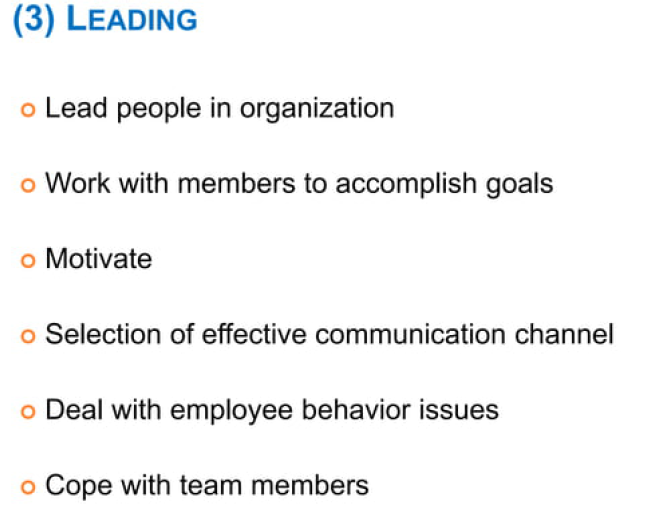 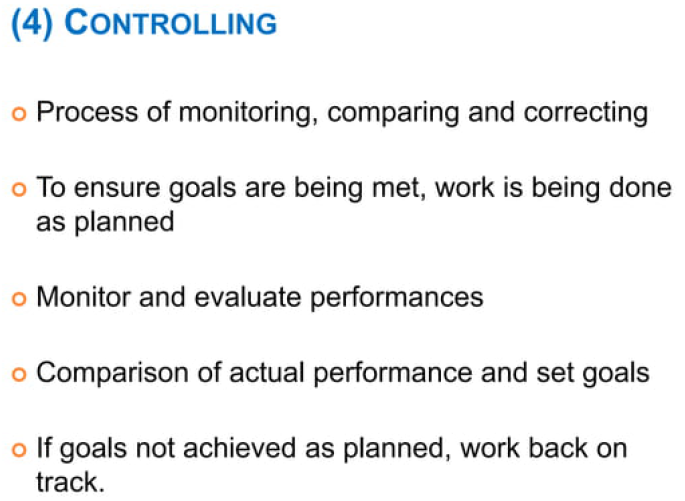 Department of Mechanical Engineering
education for life                                          www.rimt.ac.in
UNIT: I
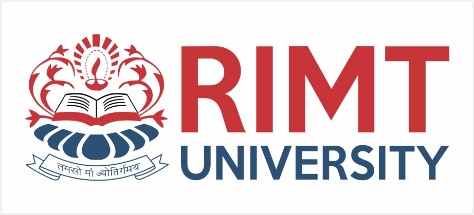 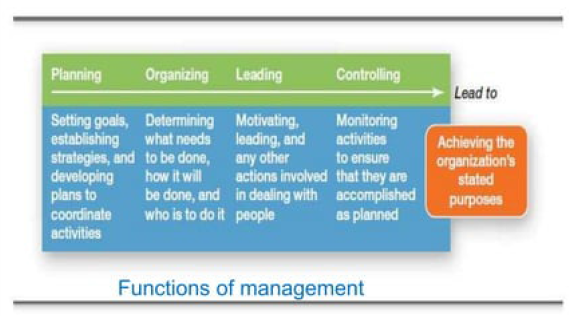 Department of Mechanical Engineering
education for life                                          www.rimt.ac.in
UNIT: I
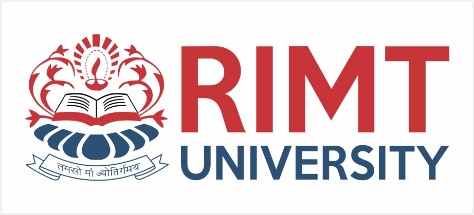 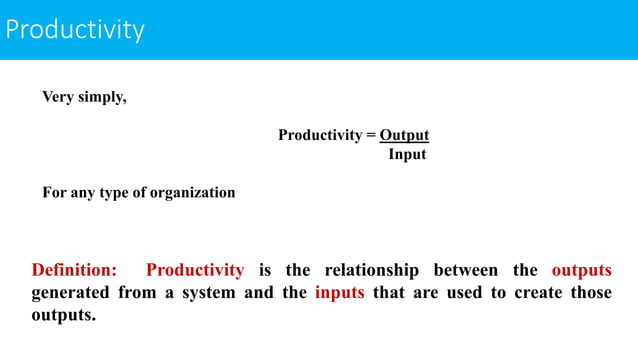 Department of Mechanical Engineering
education for life                                          www.rimt.ac.in
UNIT: I
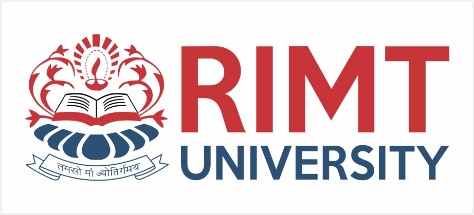 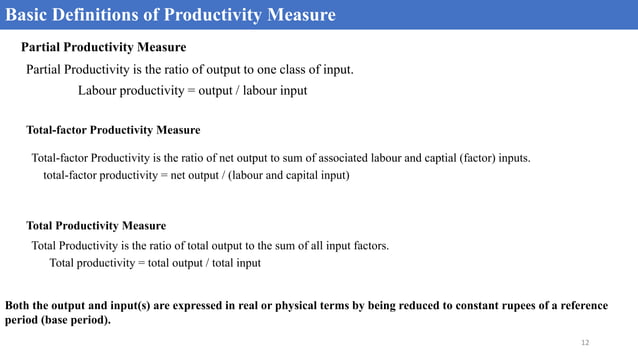 Department of Mechanical Engineering
education for life                                          www.rimt.ac.in
UNIT: I
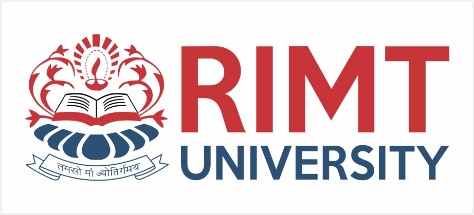 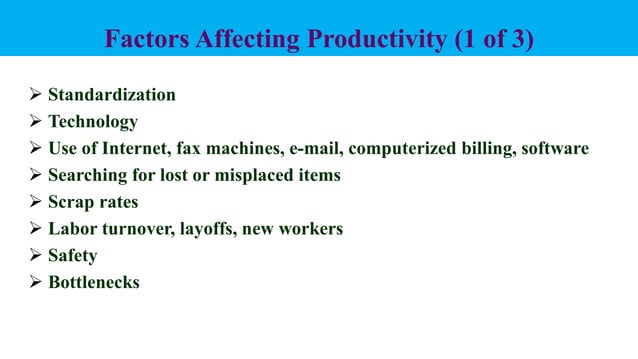 Department of Mechanical Engineering
education for life                                          www.rimt.ac.in
UNIT: I
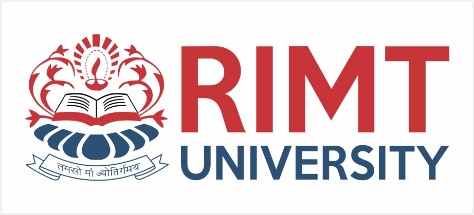 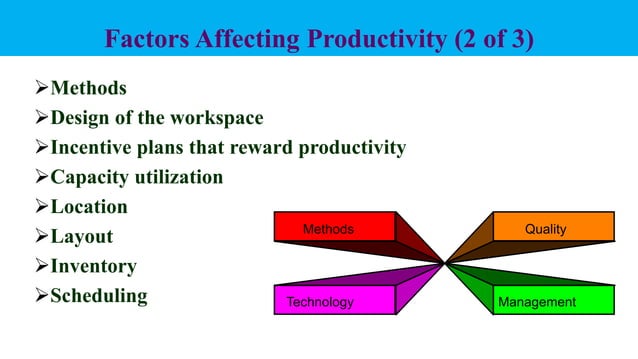 Department of Mechanical Engineering
education for life                                          www.rimt.ac.in
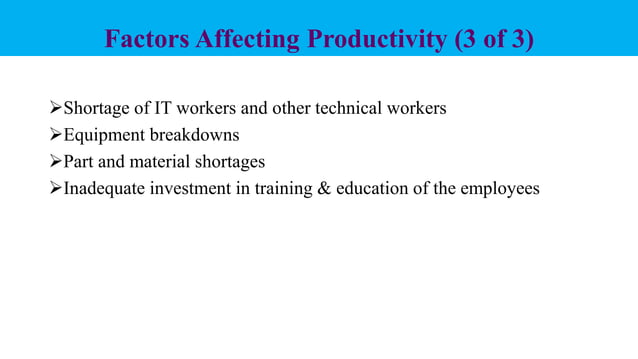 UNIT: I
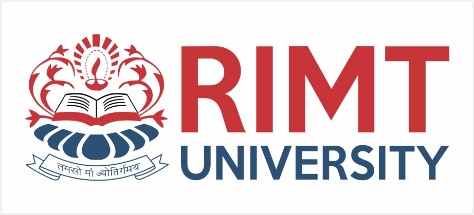 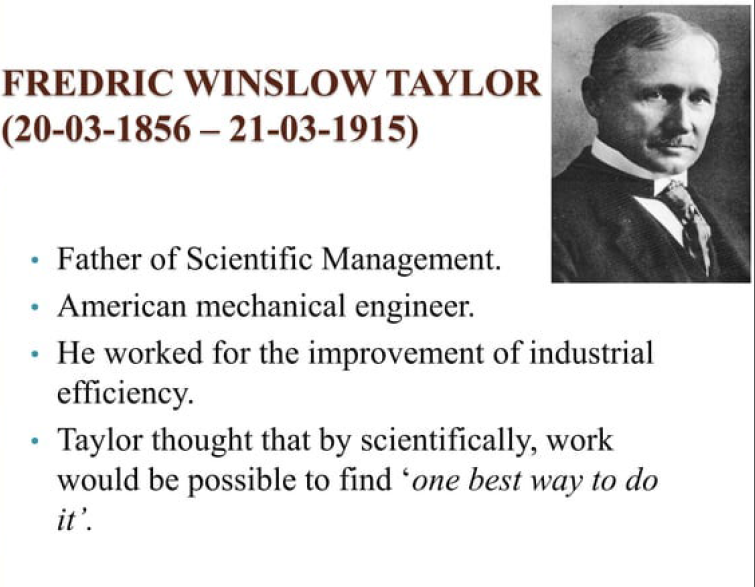 Department of Mechanical Engineering
education for life                                          www.rimt.ac.in
UNIT: I
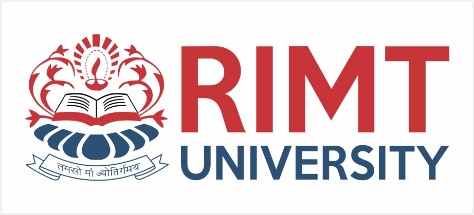 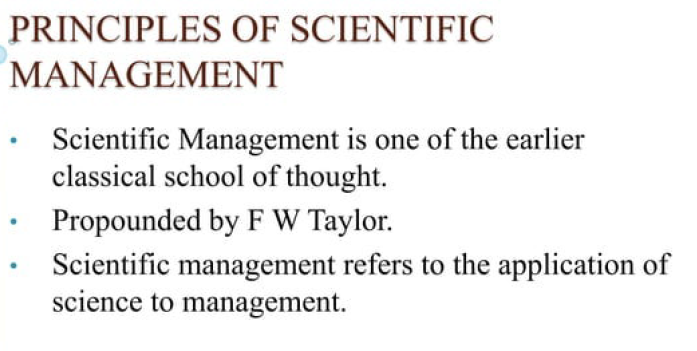 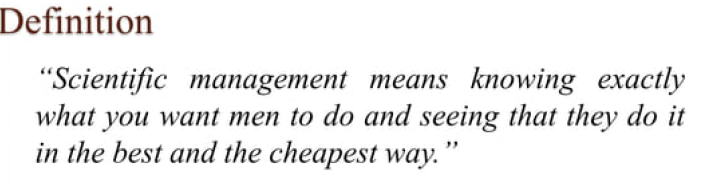 Department of Mechanical Engineering
education for life                                          www.rimt.ac.in
UNIT: I
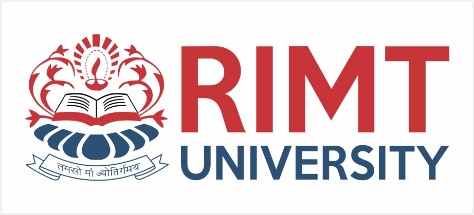 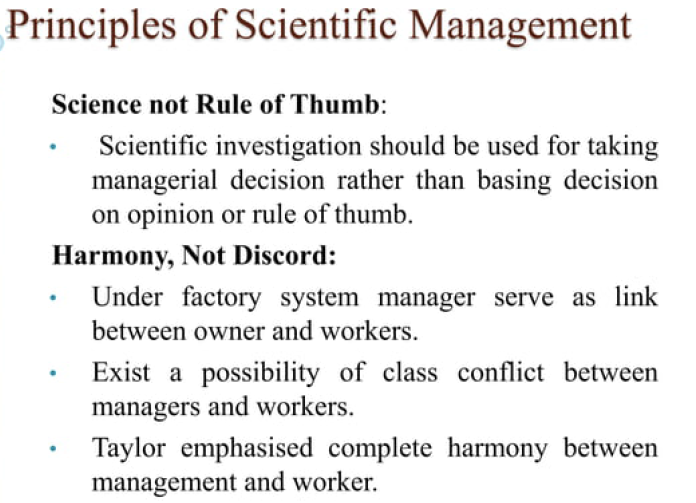 Department of Mechanical Engineering
education for life                                          www.rimt.ac.in
UNIT: I
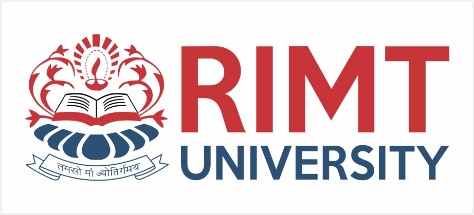 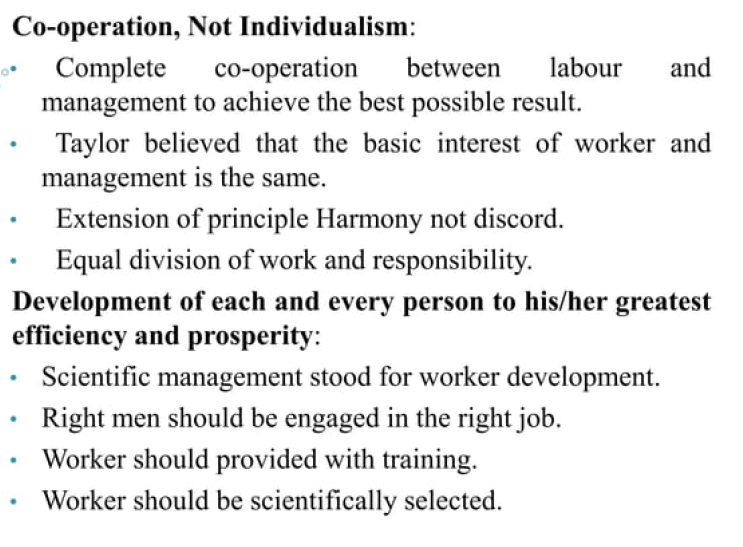 Department of Mechanical Engineering
education for life                                          www.rimt.ac.in